Oil thickness and viscosity
Ian
Jan 2019
Viscosity
https://www.youtube.com/watch?v=6PbHjD79Uhc
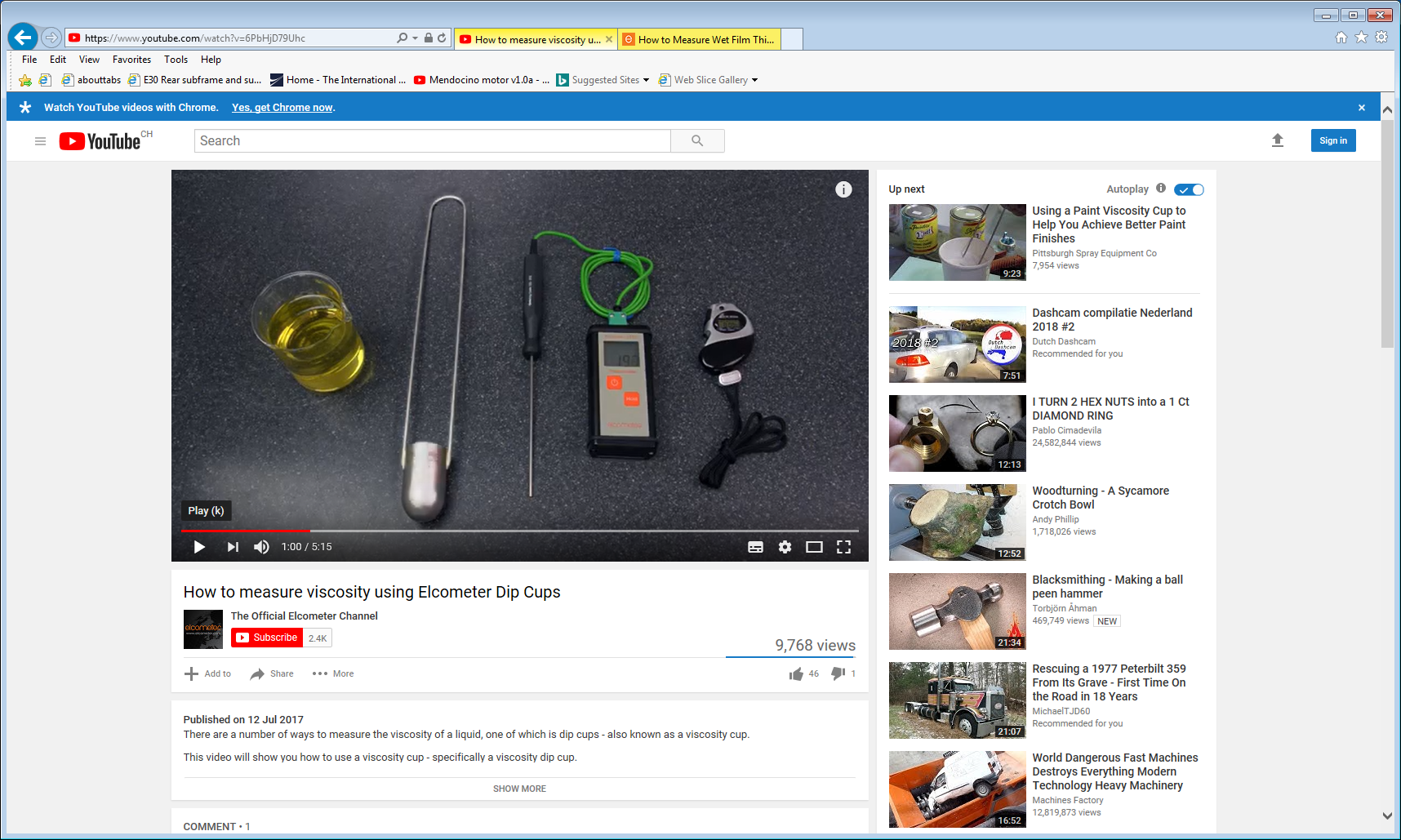 thickness
https://www.elcometer.com/en/measuring-wet-film-thickness-using-wet-film-wheels.html
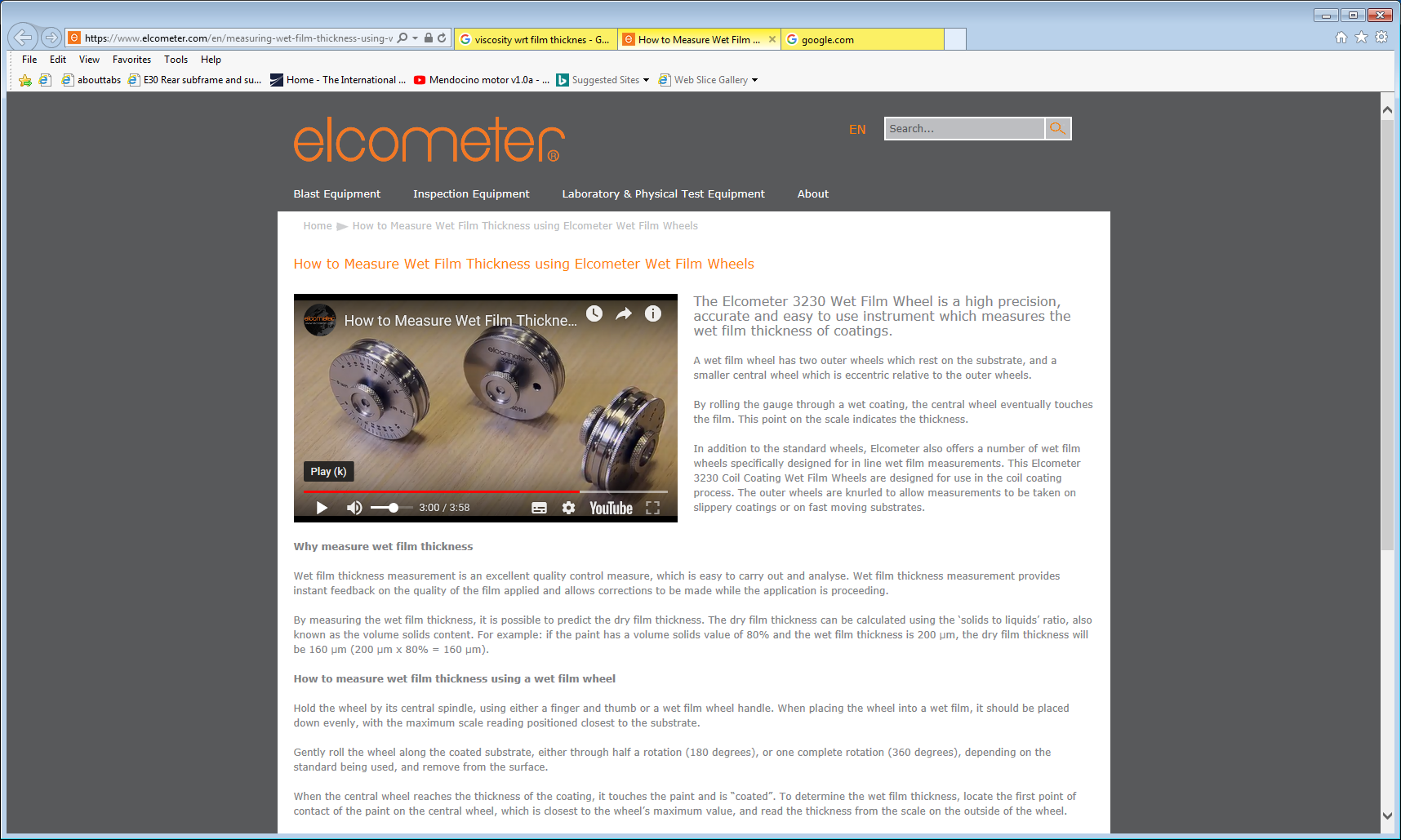